陕旅版英语六年级上册

Unit5 It Was Here Just Now
第1课时
WWW.PPT818.COM
教学目标：
1.能听、说、读、写词汇：scarf, wallet, sunglasses, gloves, warm jacket, rain boots, school bag。
2.能在实际生活中灵活运用以上词汇。
How is the weather?
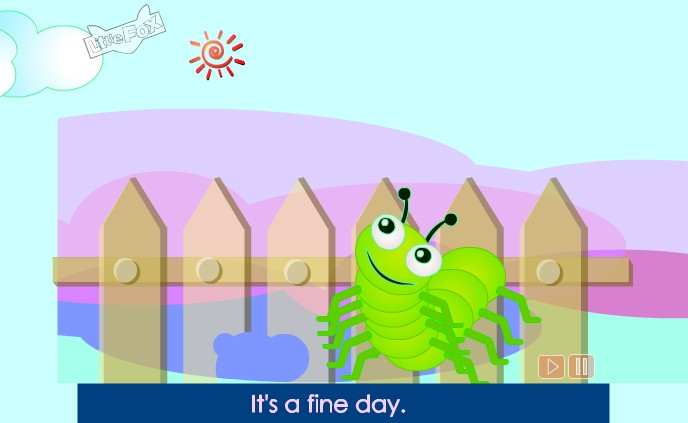 Free talk
How is the weather today?
今天天气怎么样？
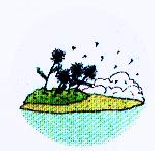 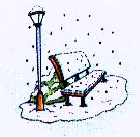 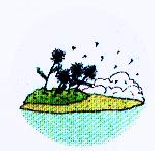 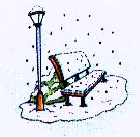 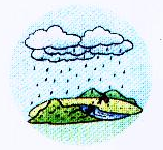 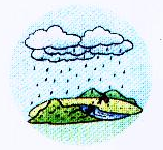 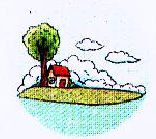 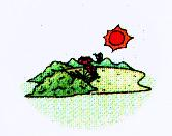 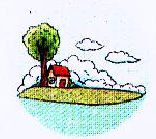 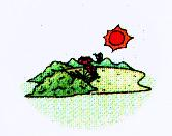 Look and choose
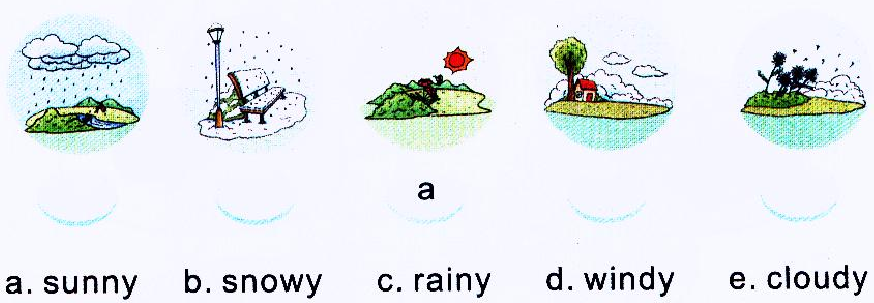 c
e
d
b
What kind of weather do you like?
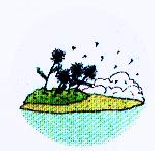 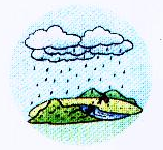 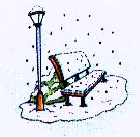 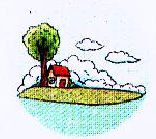 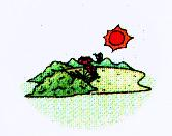 Let’s learn
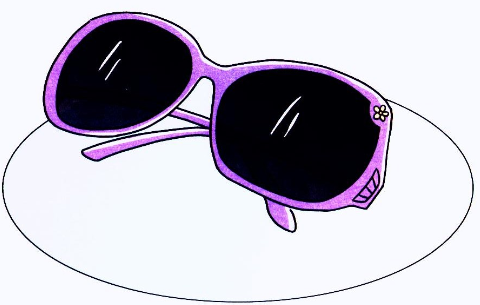 It’s a sunny day. I will wear my sunglasses.
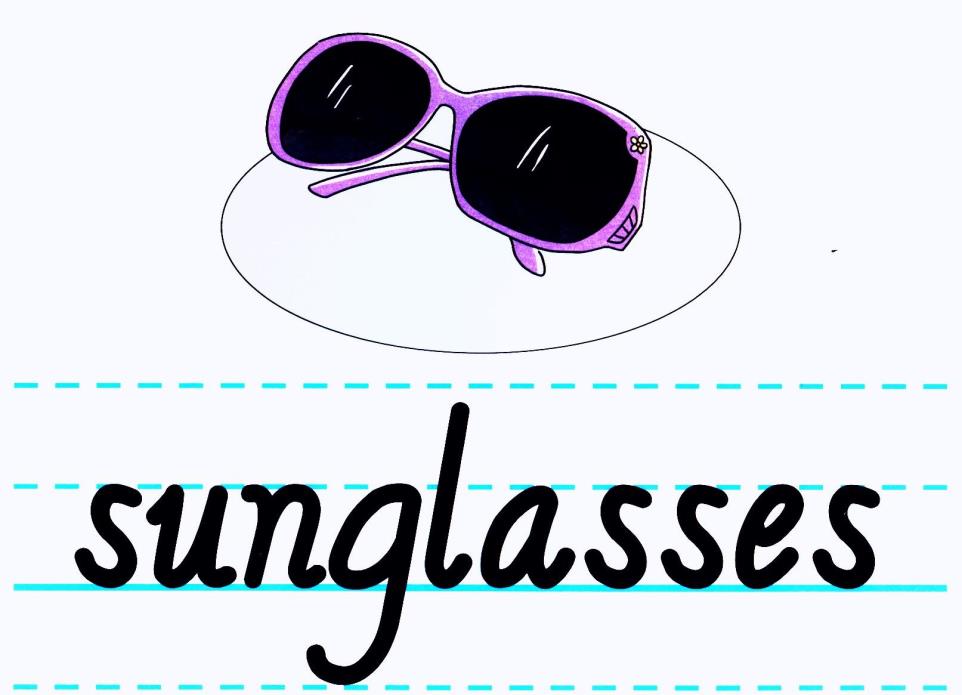 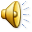 小调查：Who is wearing glasses?
How is the weather today?
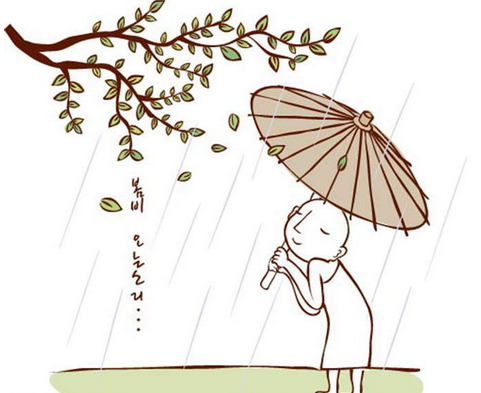 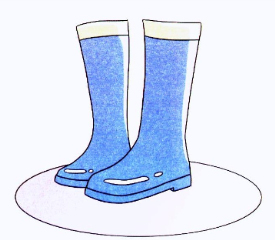 It’s raining. So I can wear my rain boots.
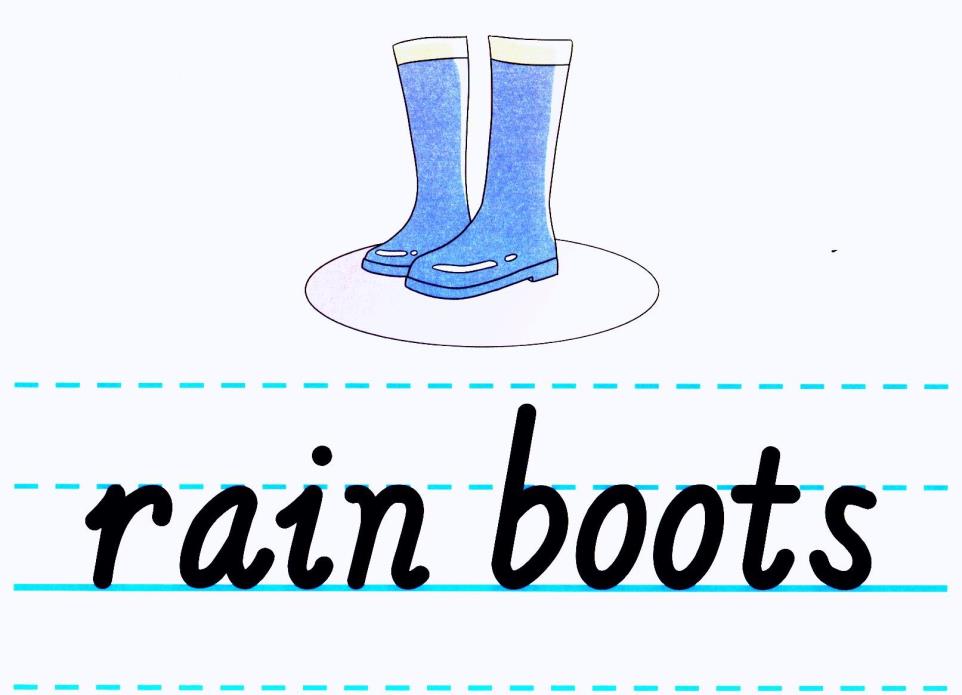 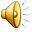 What’s this?
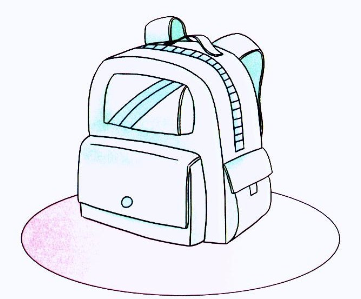 It’s Wu Chen’s school bag.
What’s in it? Can you guess?
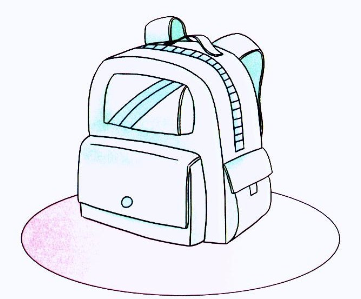 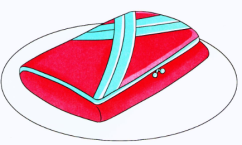 There’s a wallet.
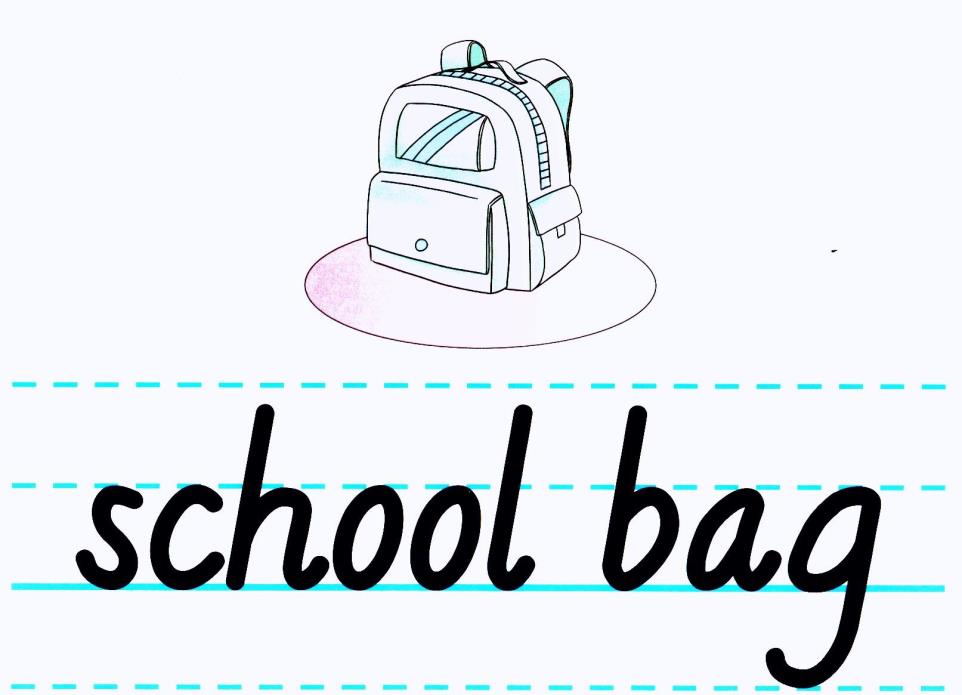 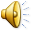 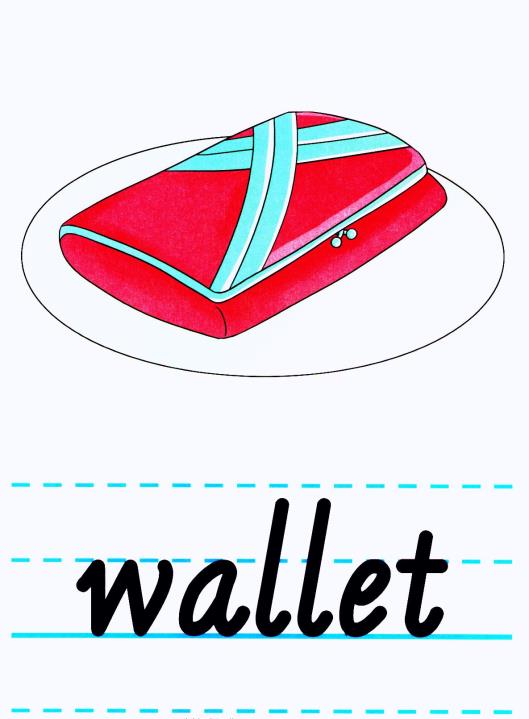 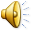 Winter is coming, what do you wear on a snowy day?
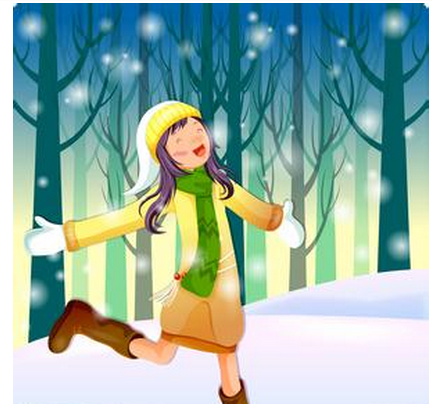 scarf
warm jacket
gloves
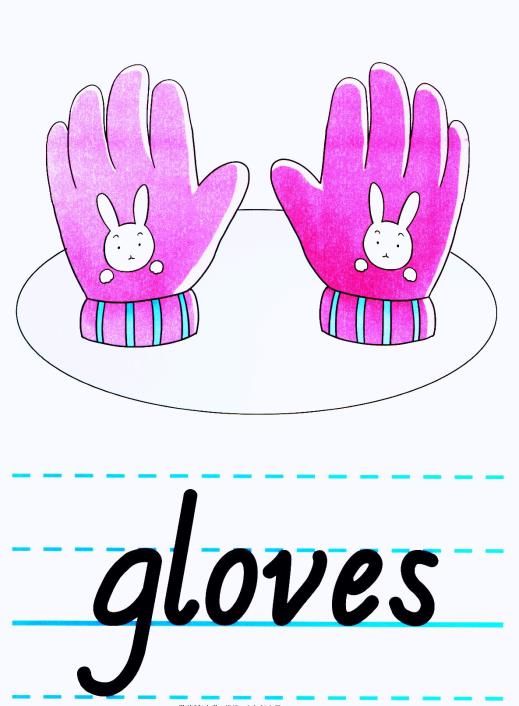 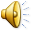 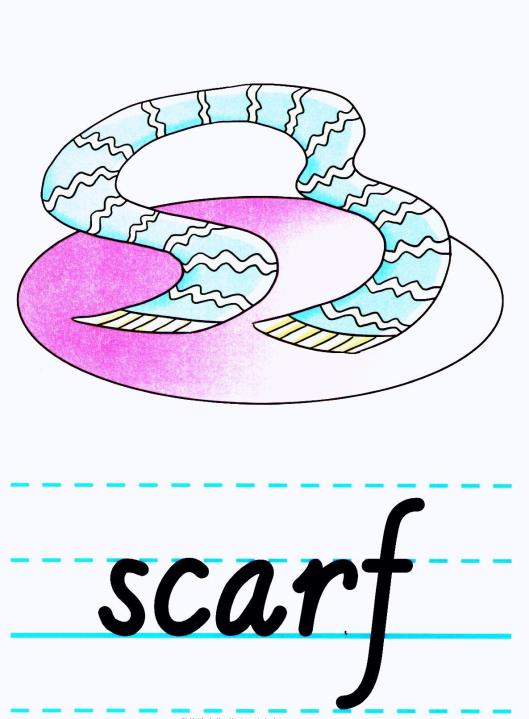 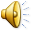 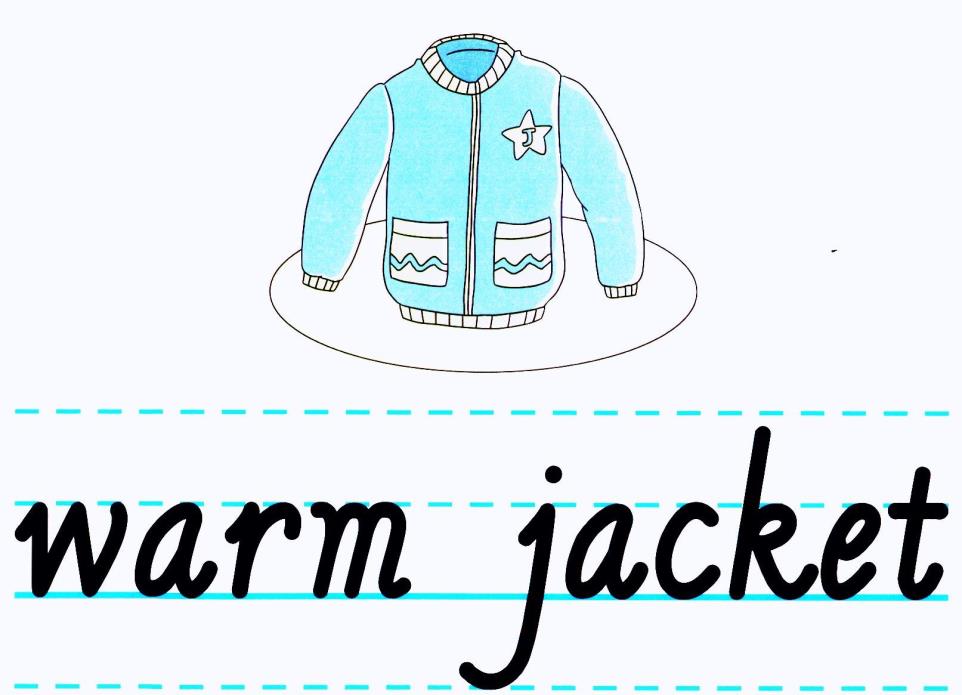 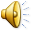 观看动画并跟读
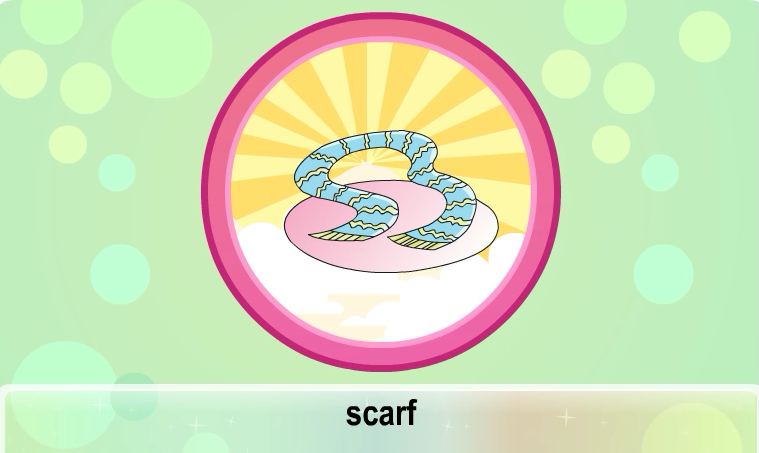 Ask and answer
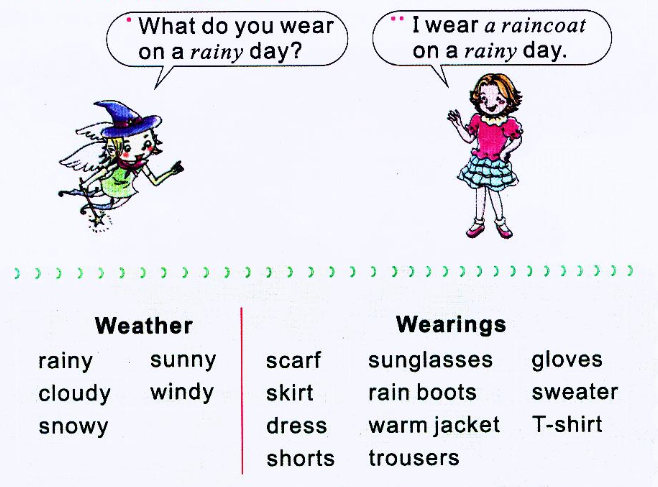 记忆大比拼
在规定时间内，记忆本课时所学的词汇，看谁记得多。